Развлечение «Час поэзии»проведено учителем – логопедом Гедюн Галиной Алексеевнойавгуст 2012 год
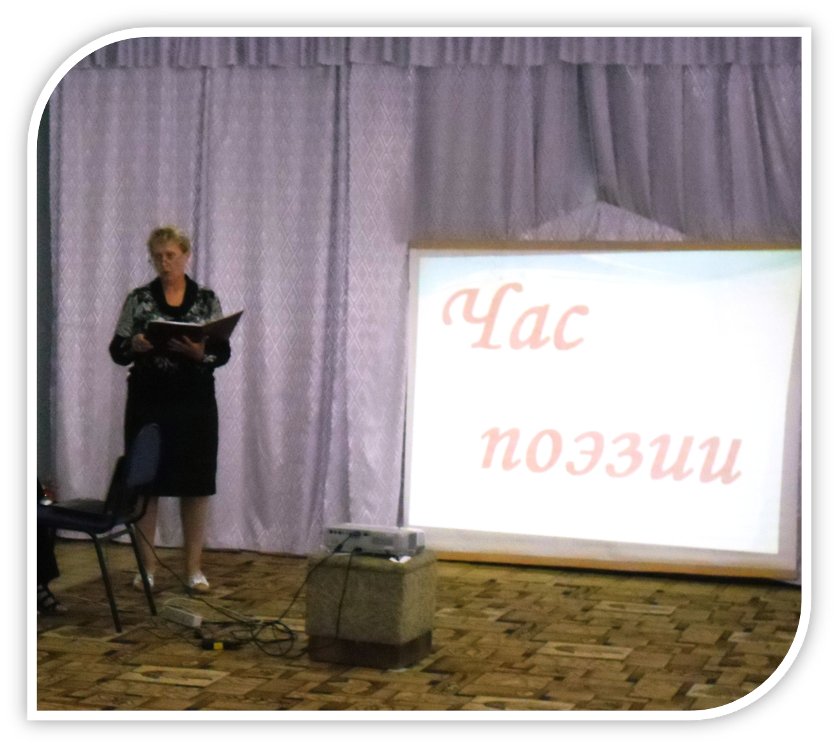 Участники: дети двух старших и подготовительной групп
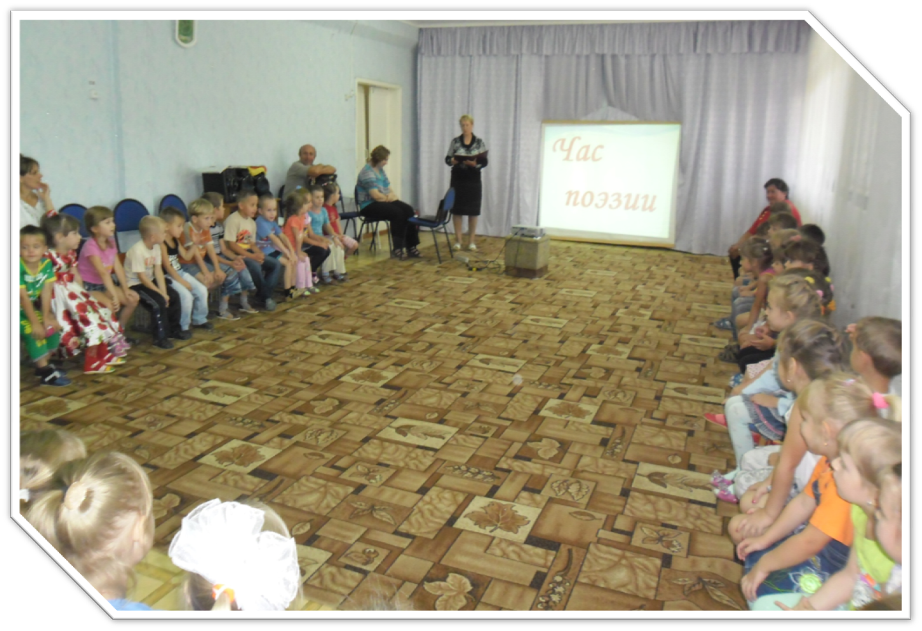 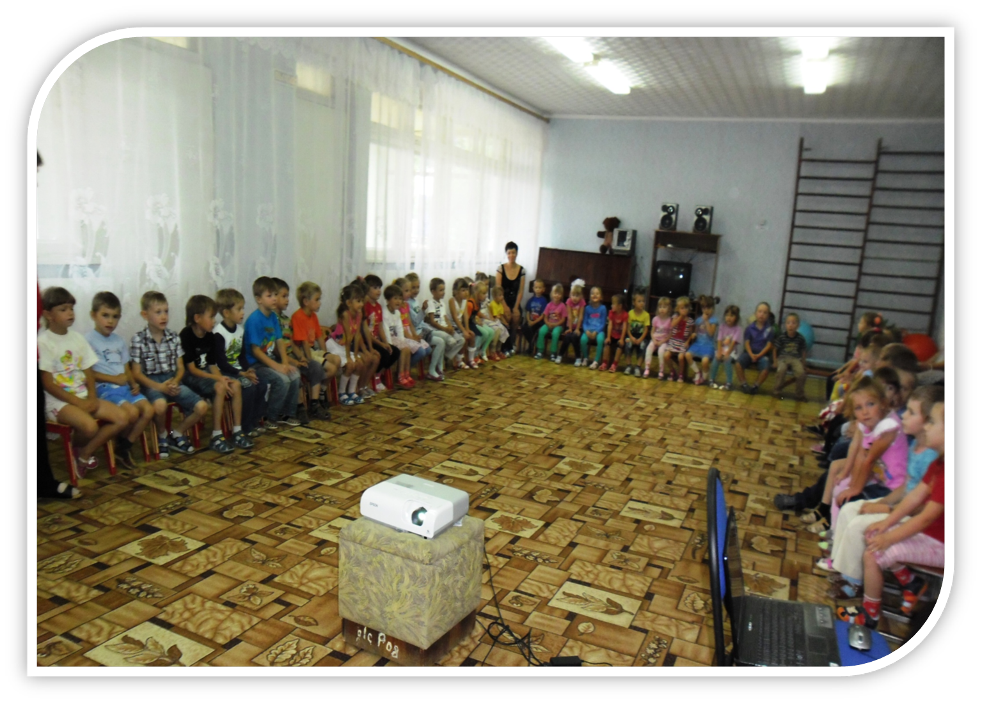 Читаем и слушаем стихи
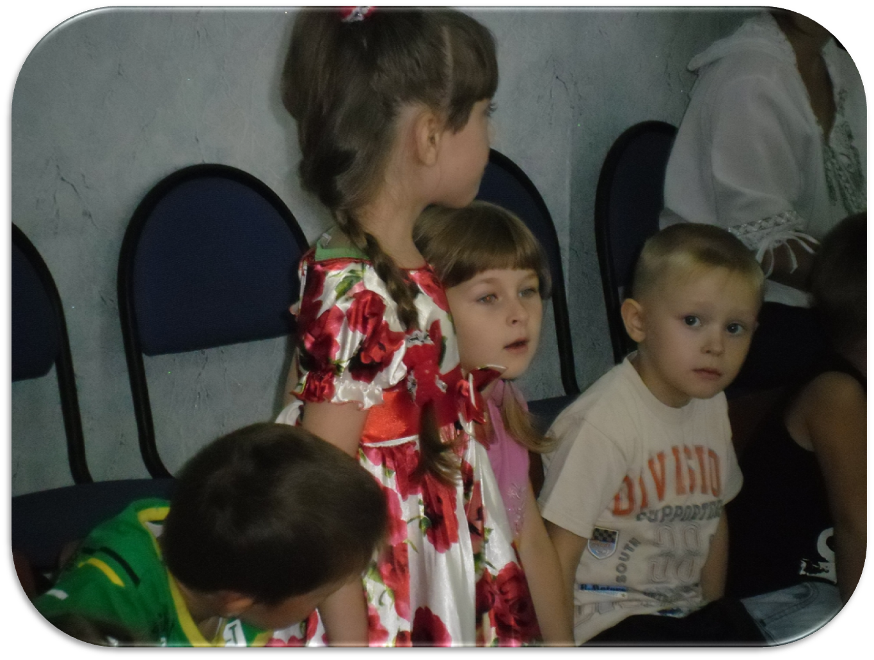 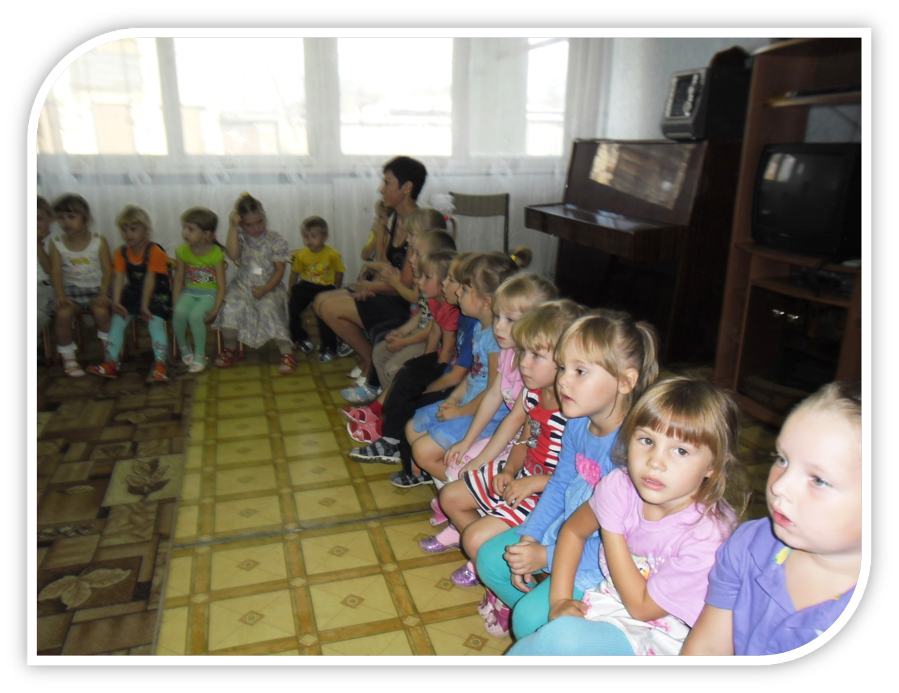 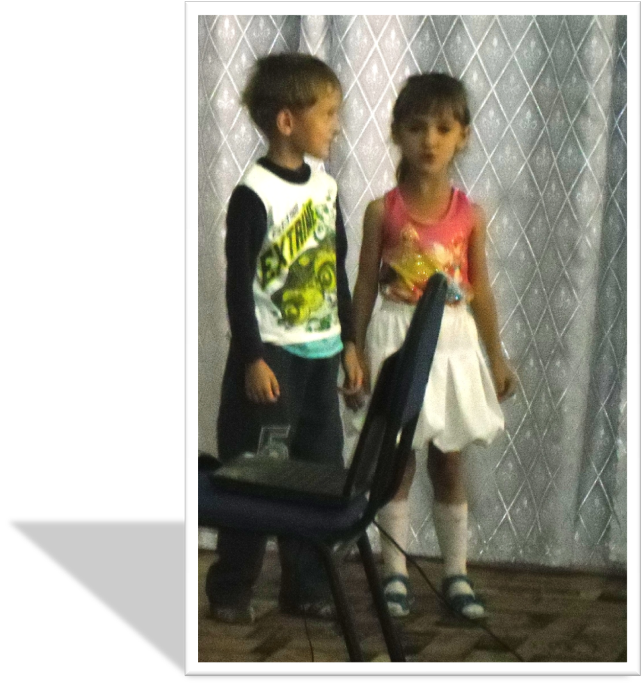 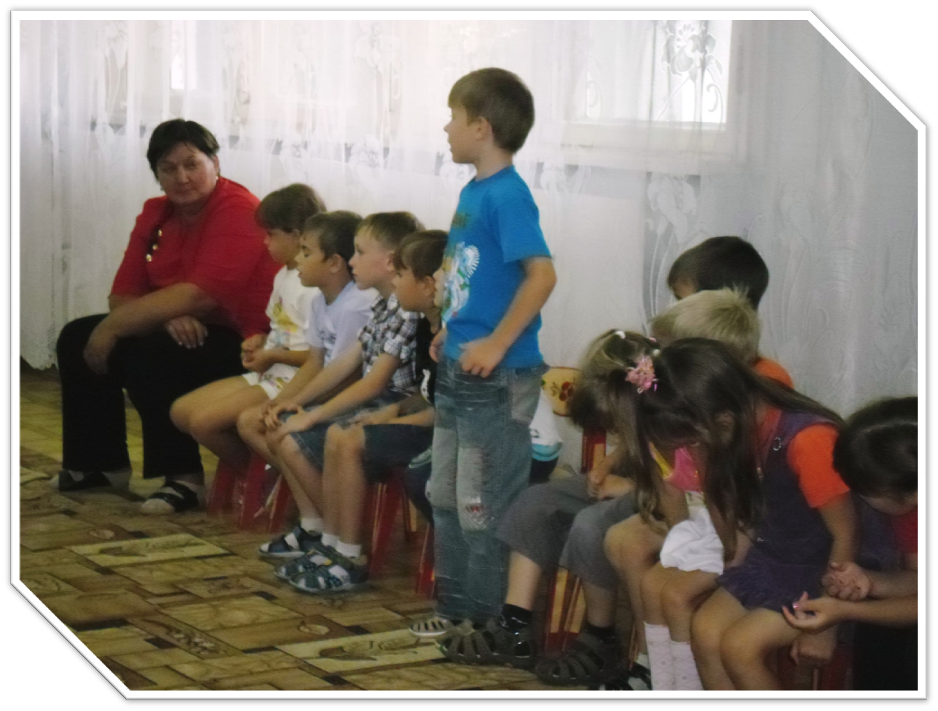 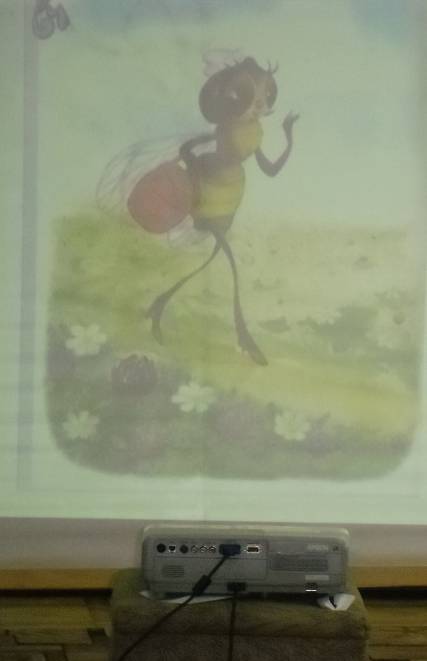 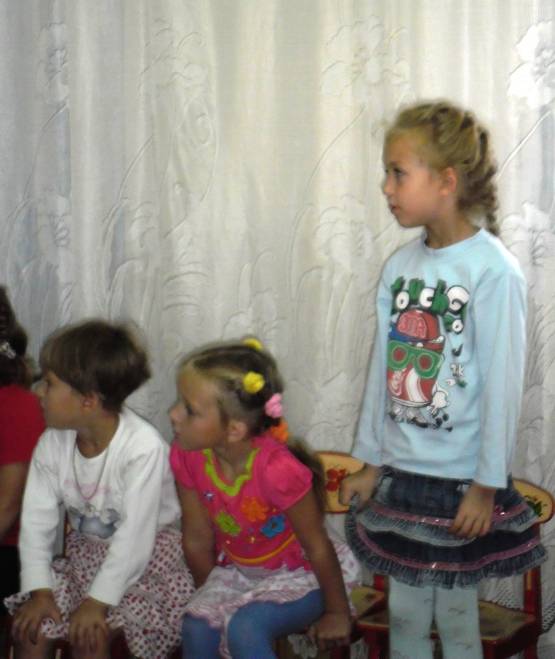 Поём песни
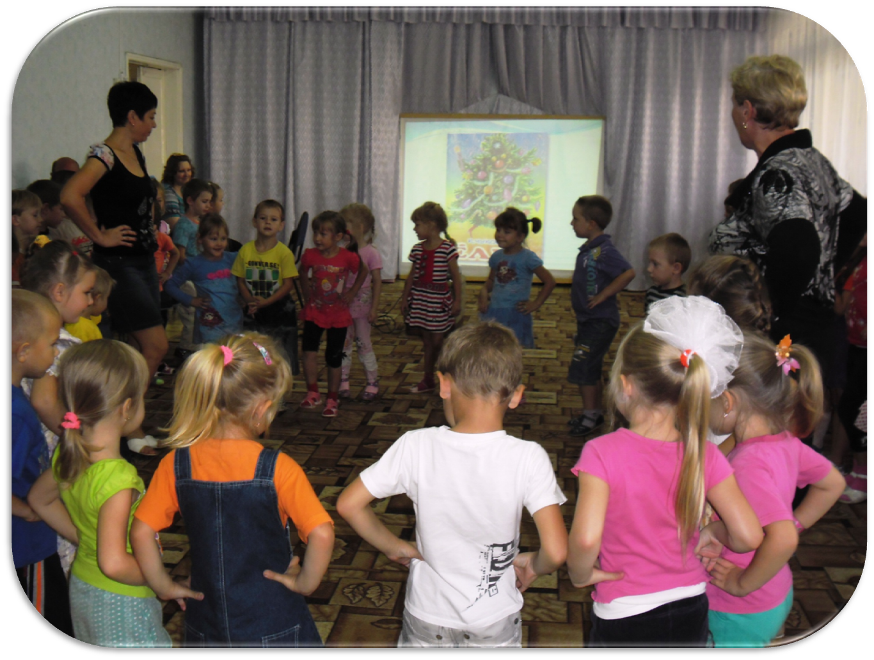 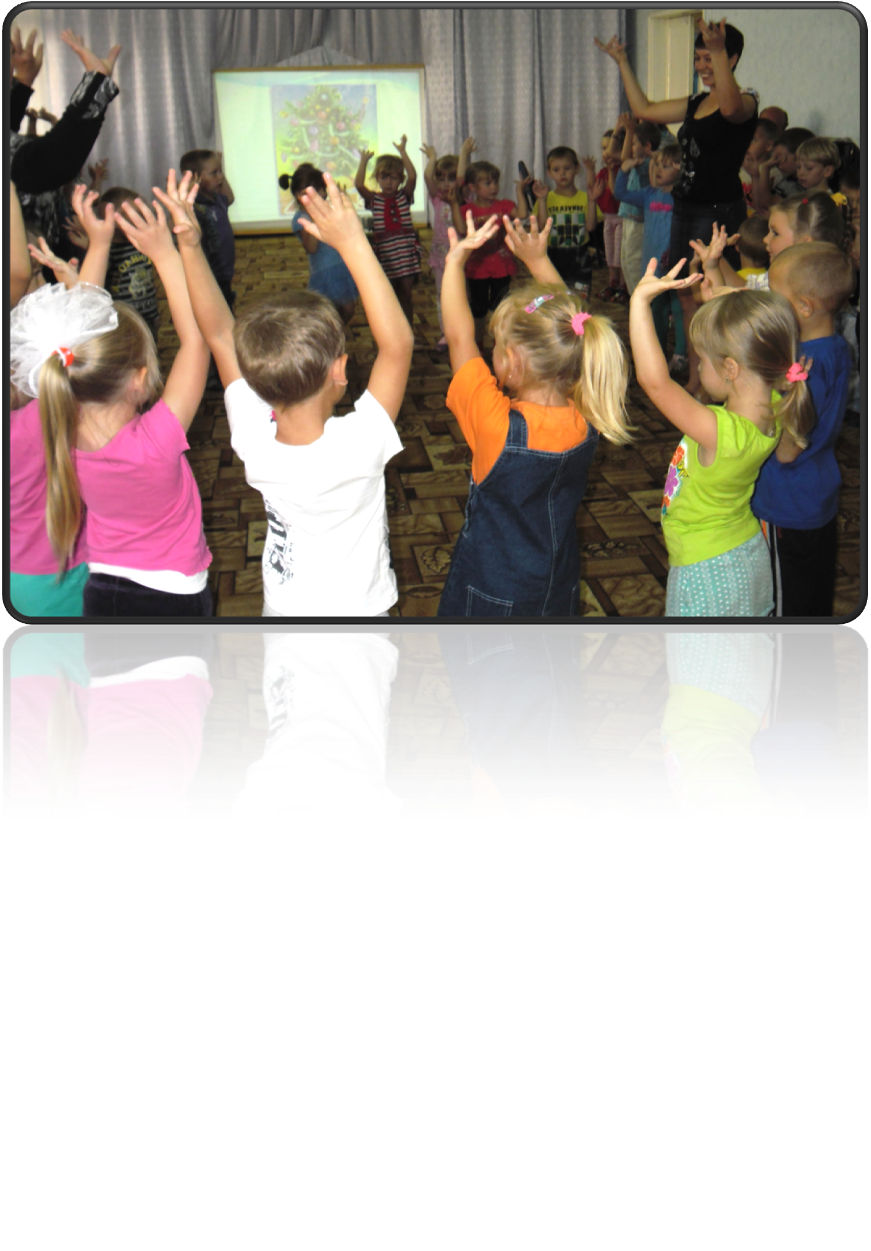 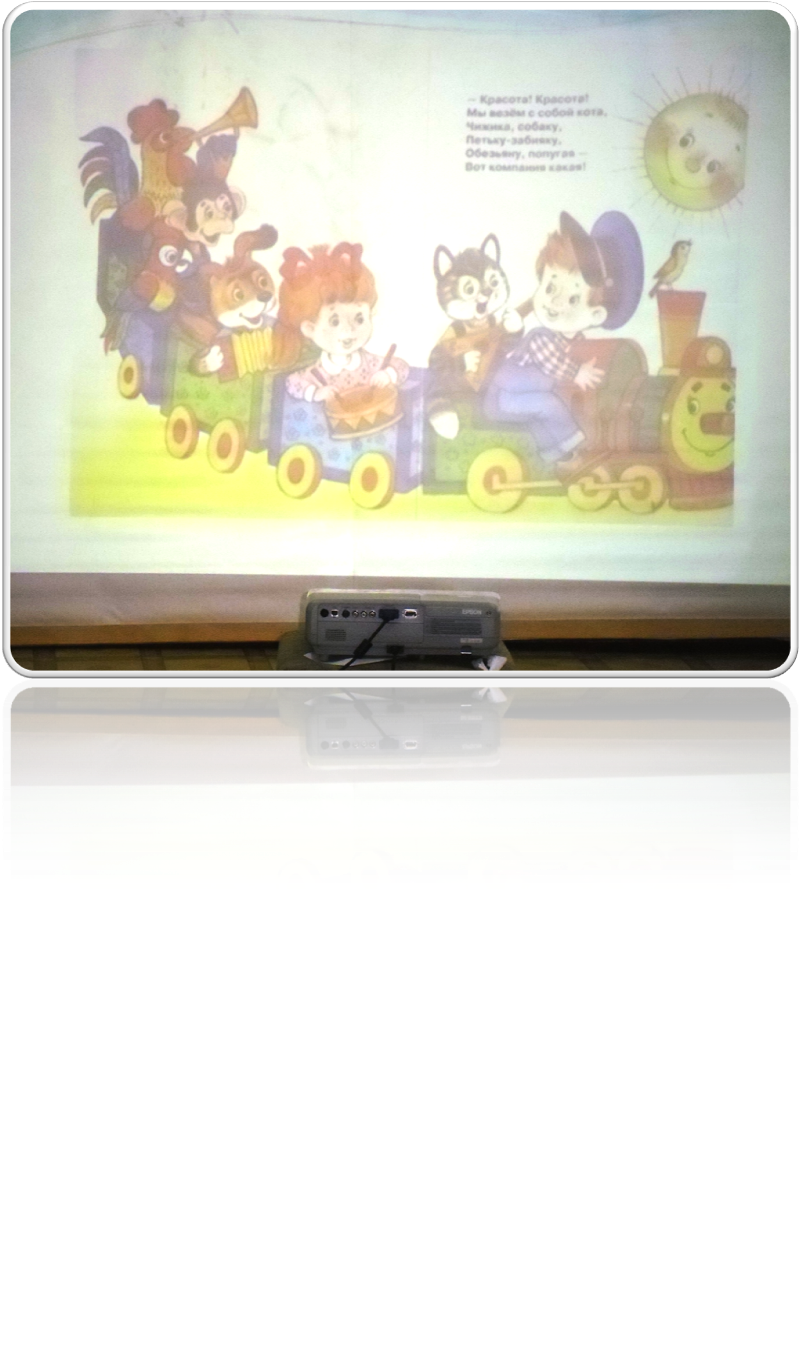 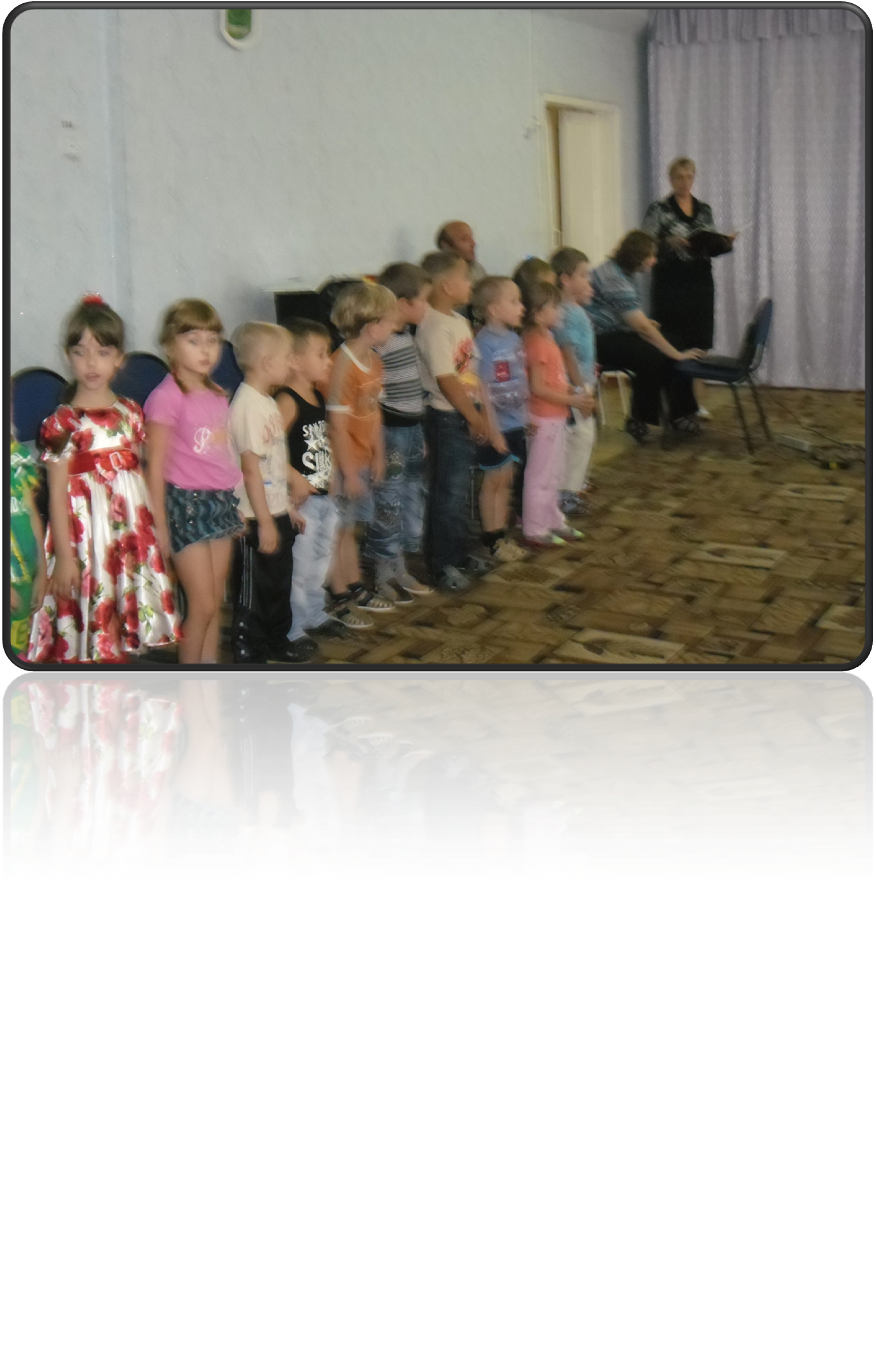 Мы играем
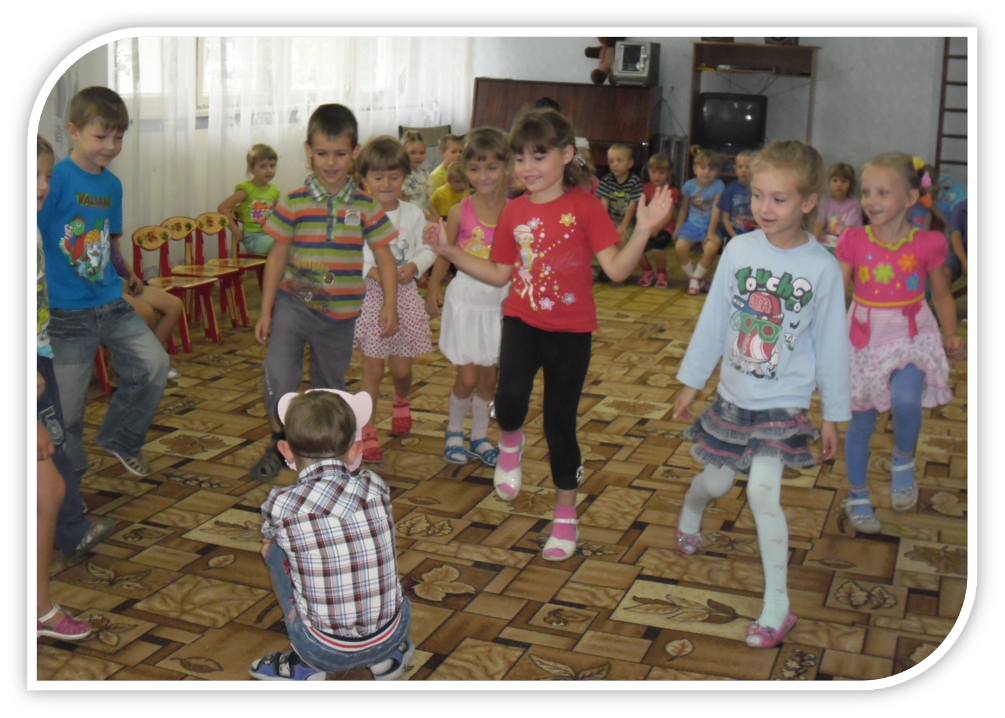 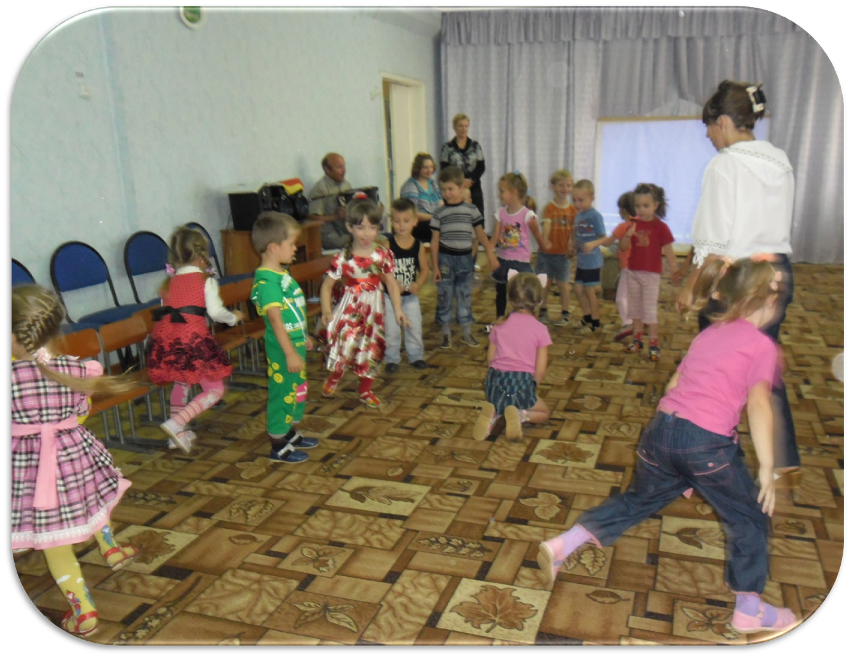 В гости приходит почтальон
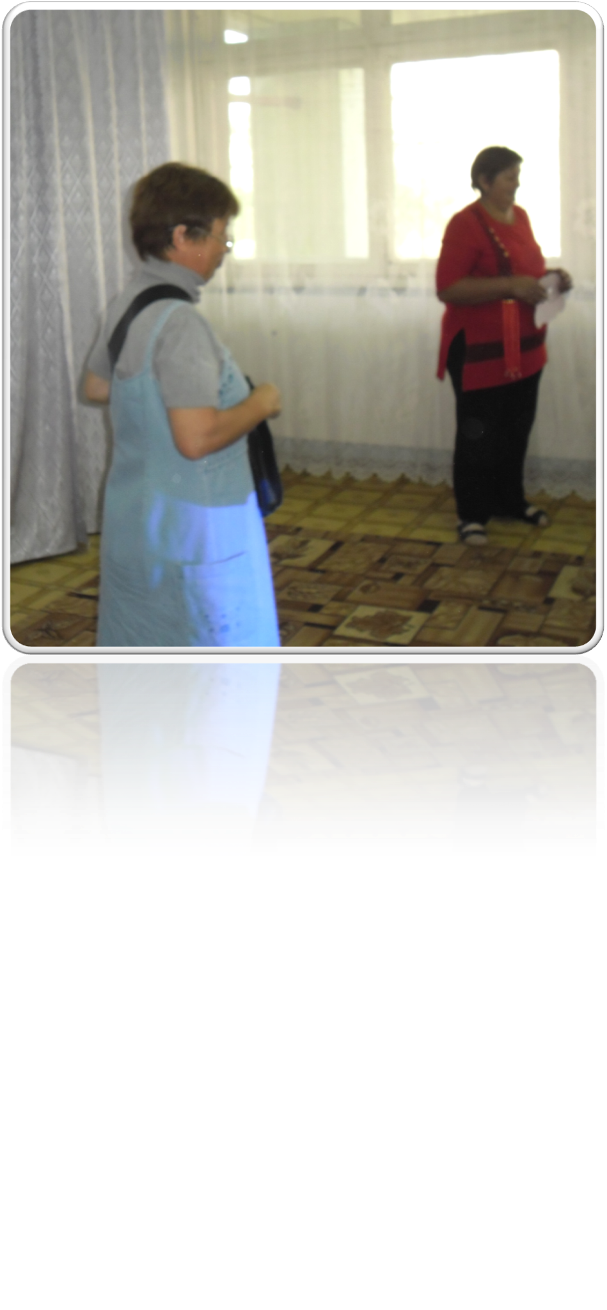 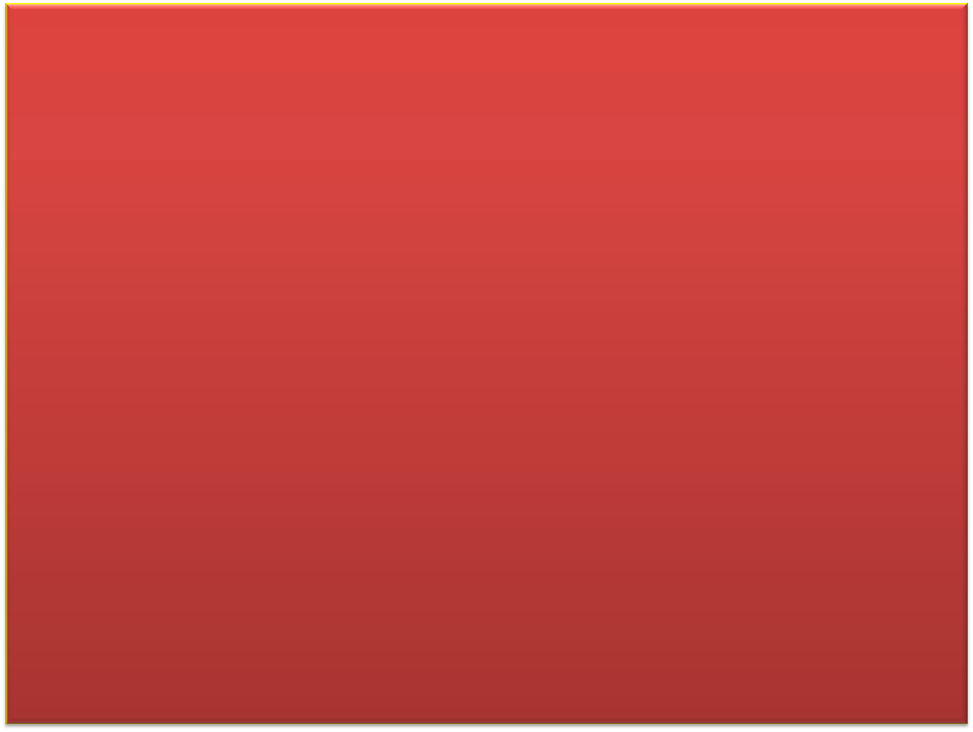 Получаем подарки
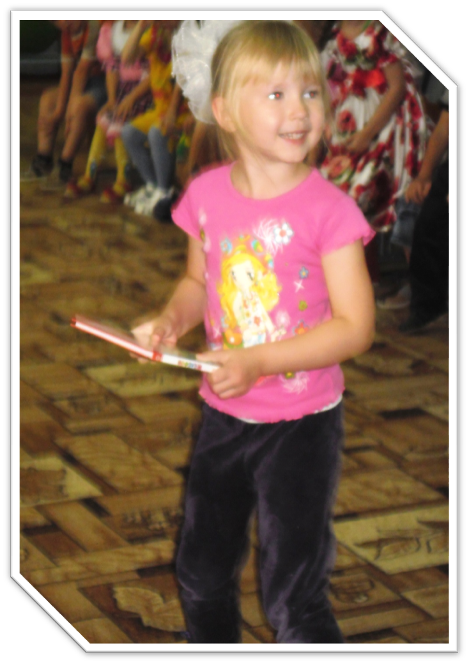 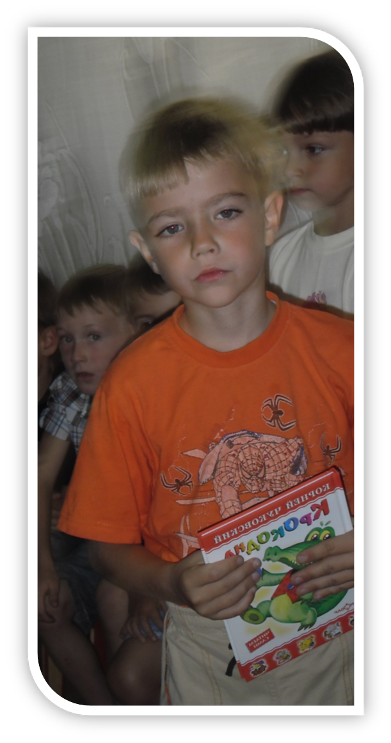 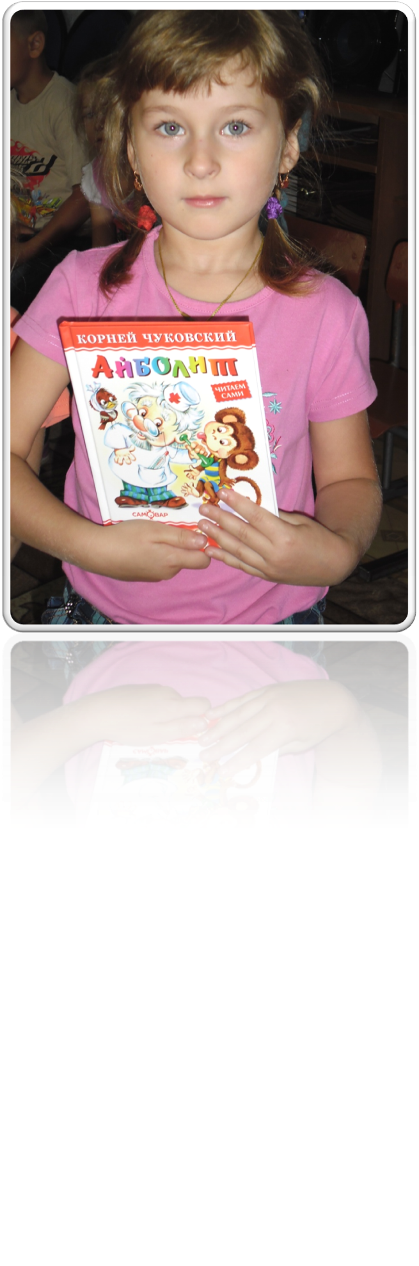